Psychiatrie de basis.
En professioneel handelen
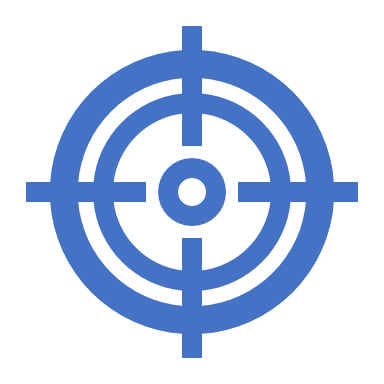 Planning
Pitch je idee:
Laat de klas ervaren hoe het is om een psychische aandoening uit de DSM 5 te hebben en geef aan hoe je hier als professional mee om kan gaan in jou werkgebied.
1. Brainstormen over jullie eindproduct en geef het langzaam vorm.2. buurt brainstorm eens!
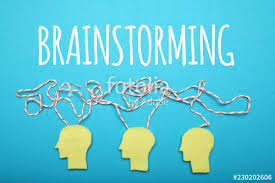